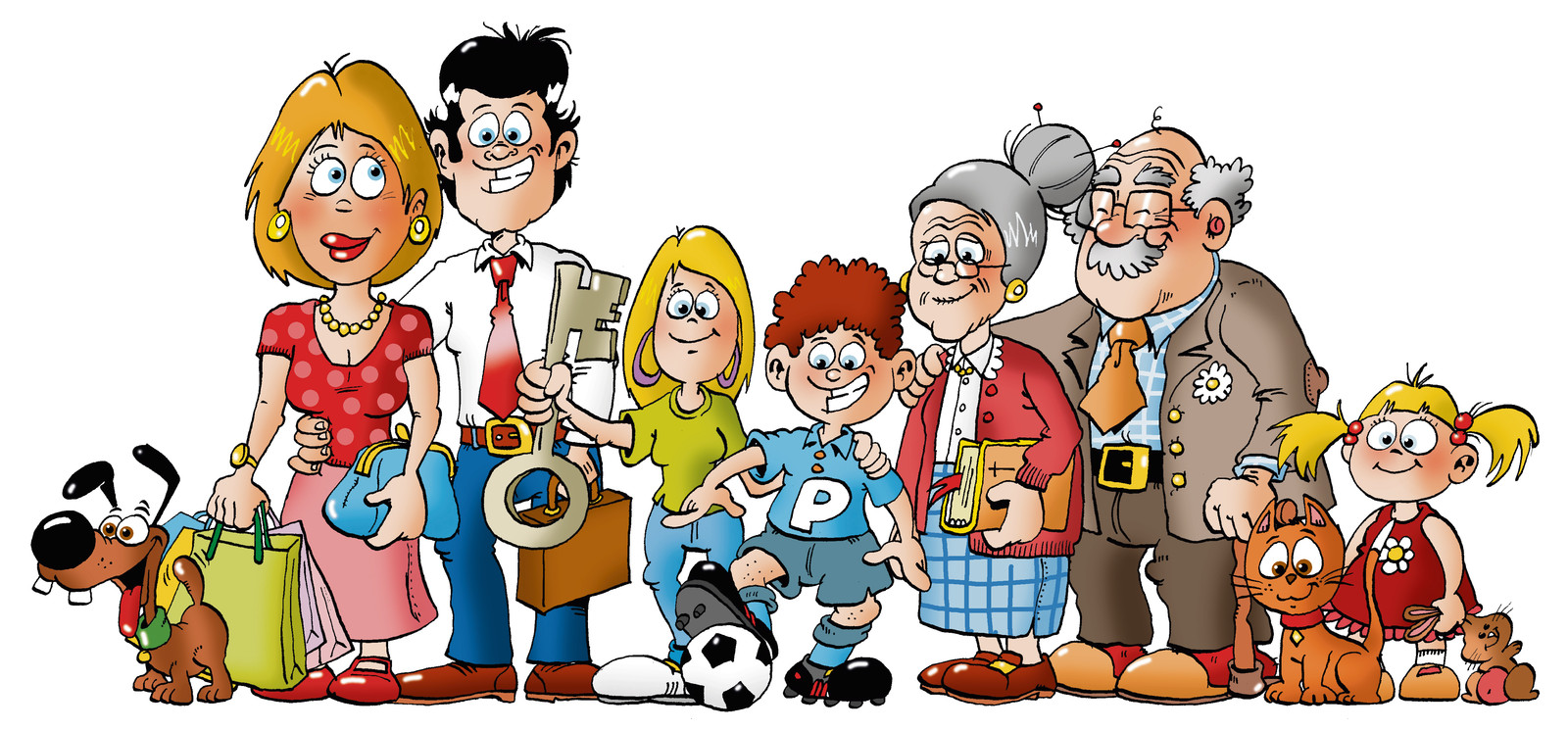 De familie
Het gezin
De vader
De moeder
De dochter
De zoon
Broer en zus
zus
broer
jong en oud
jong
oud
de oudste en de jongste
De oudste
De jongste
De middelbare school
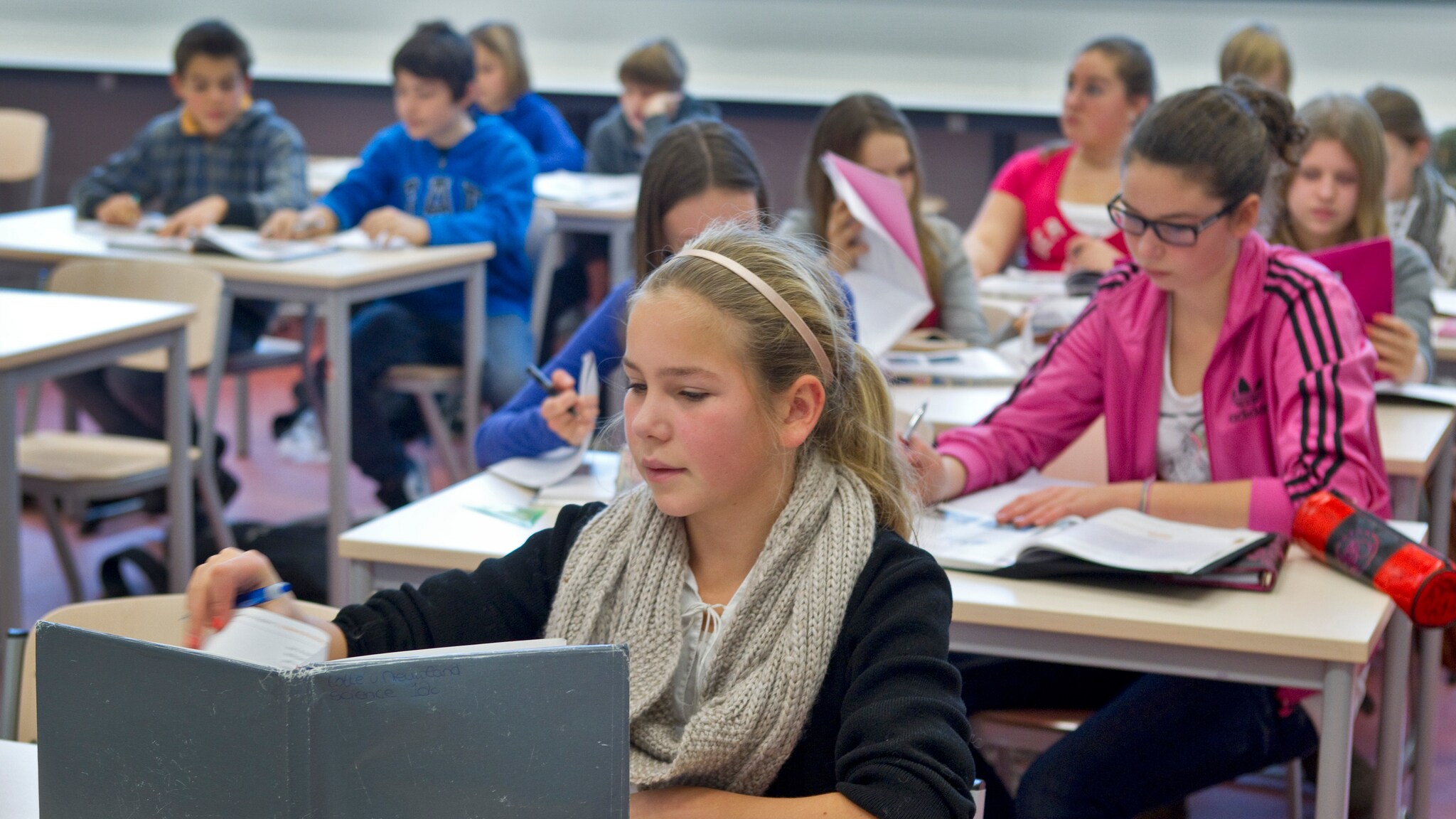 Het echtpaar
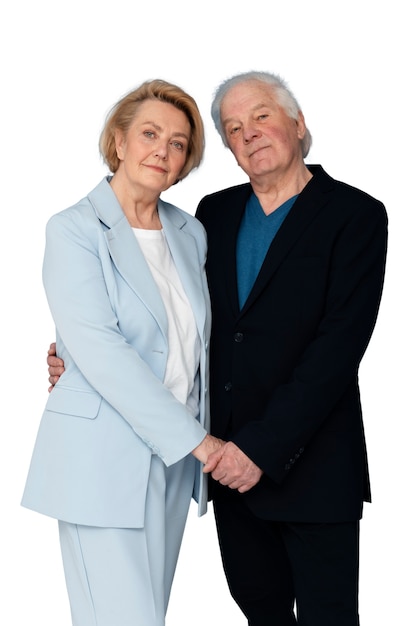 trouwen
Ik trouw
Hij trouwt
Wij trouwen

Ik ben getrouwd